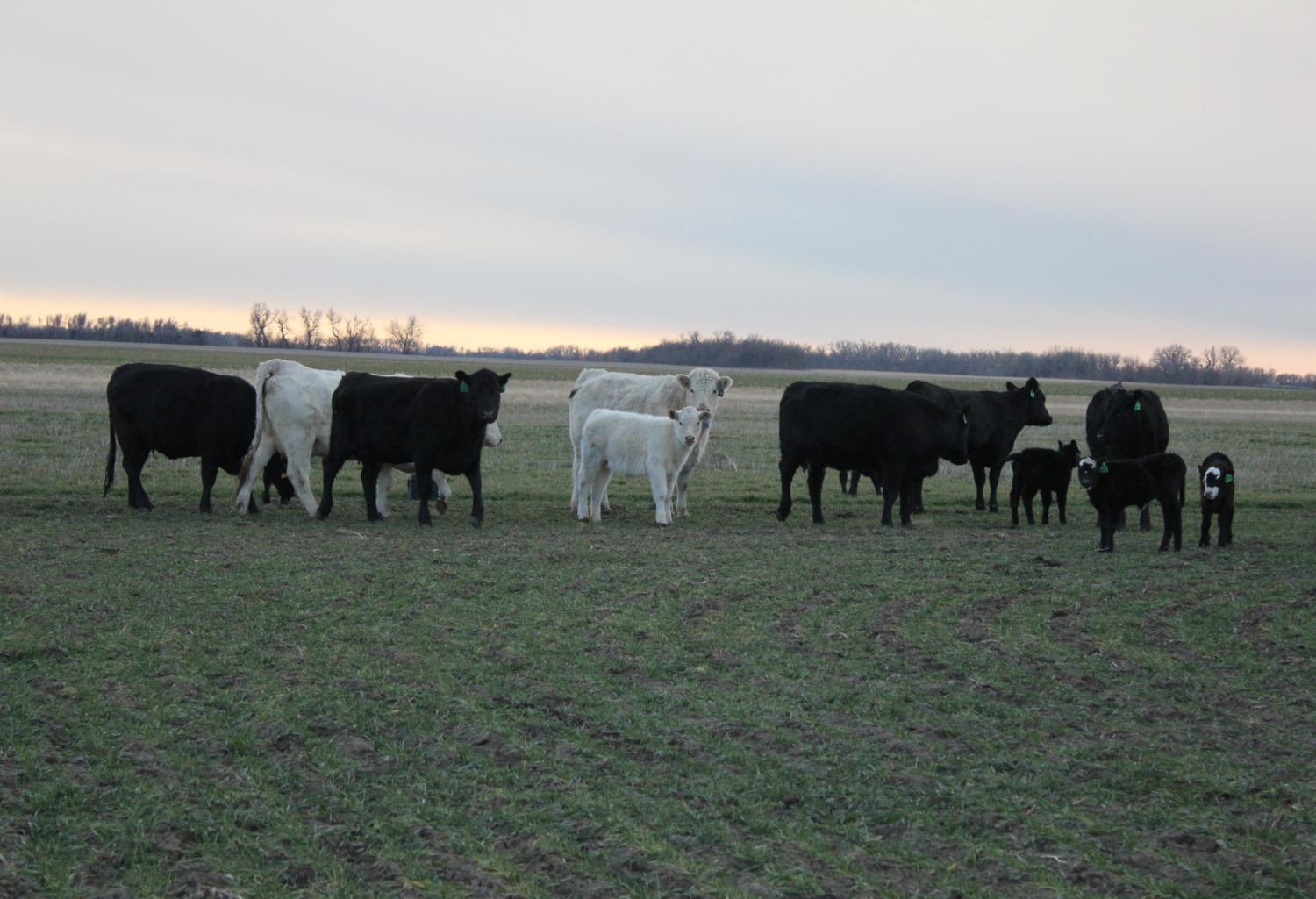 Introducing ….
Dr. Jaymelynn Farney
Southeast Beef Systems Specialist
Background
Home-town: Fort Sumner, NM
Cow-calf operation
Experience in grazing yearling program
Angus based cow herd
Rotational cross-breeding
Small farm
Alfalfa, Hygari, wheat
Active in 4-H and FFA
Leadership roles
Showed livestock: cattle, sheep, and swine
Judging
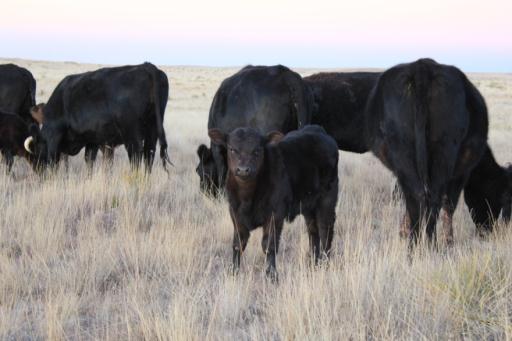 Background
Butler Community College – A.S.
Agriculture
Kansas State University – B.S.
Animal Science – Pre-vet option
Oklahoma State University – M.S.
Animal Science – Ruminant Nutrition
Kansas State University – PhD
Animal Science – Ruminant Nutrition
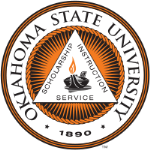 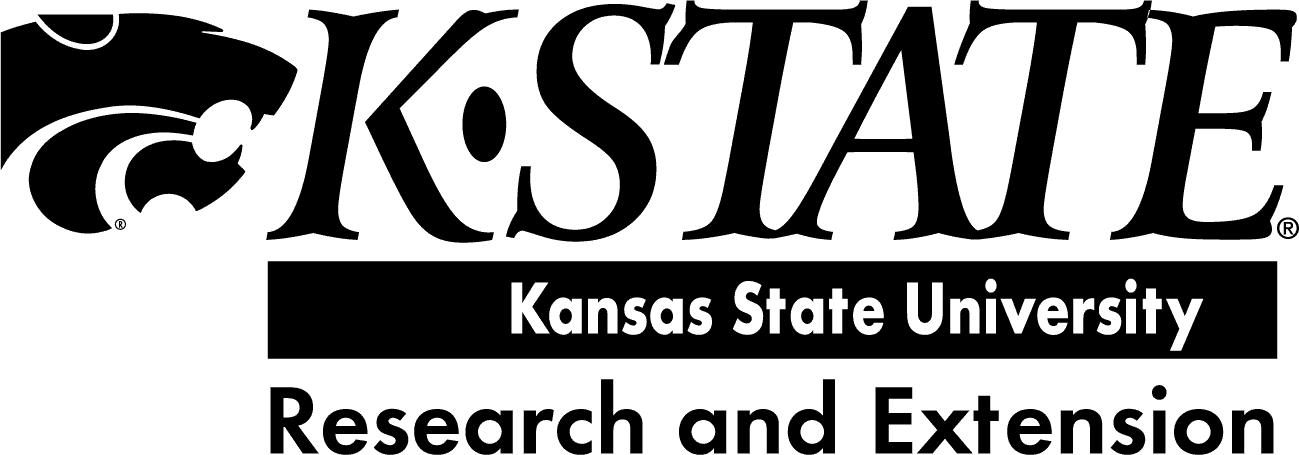 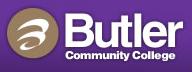 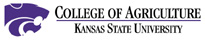 Background
Married 3 years
Registered Charolais and Angus operation
AI
Embryo transfer
Rotational grazing
Backgrounding/stocker operation
Pen
Wheat pasture
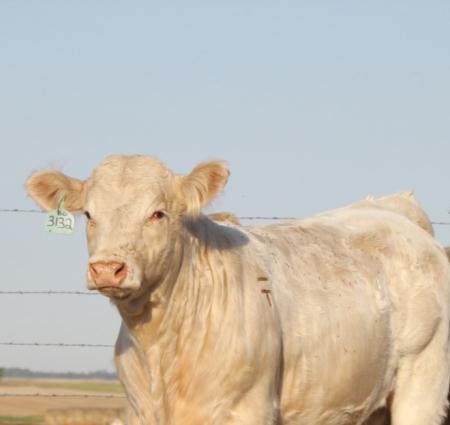 Beef Experiences
Cow-calf
Backgrounder
Stocker
Feedlot
Packing facility
Beef
Cullers
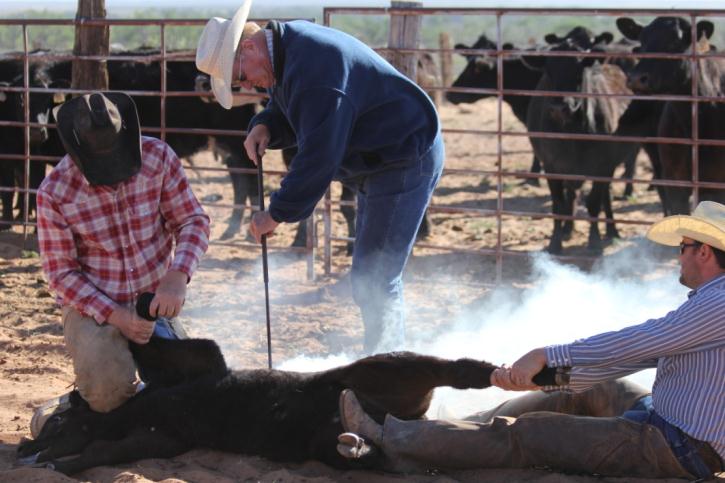 My Research Experiences
Master’s
High-risk receiving cattle
Gene expression changes that occur based on the number of times heifers treated for BRDC
Doctorate
Health and metabolism interact
Inflammation impacts on production
Research Experiences
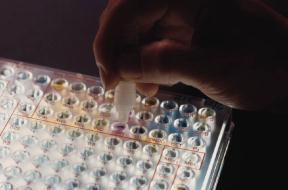 Basic
Metabolite profiles in plasma
Gene expression in muscle, adipose, and liver
Applied
Nutrient analysis
Health diagnosis
Purposed Research
Utilizing more resources for cattle
Corn stalk residues as a grazing substitute
Modern corn varieties
Advances in combines 

No till
Cover-crop grazing 
Determine if this can release pressure on native range and/or improved pastures
[Speaker Notes: How does modern corn and combines alter the nutrients in the field that will be grazed compared to older estimates

Cover crops like legumes because the cover-crop will increase water uptake from rain and that acts like tilling to be used to help soil and water retention and]
Proposed Research
“Efficiency tools”
Ionophores
Combination minerals

Fescue management
Reproduction
Counteract heat stress
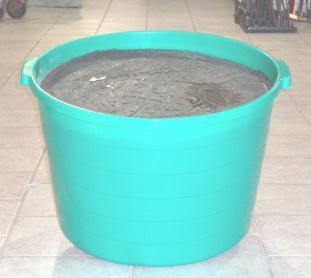 Collaborative Research
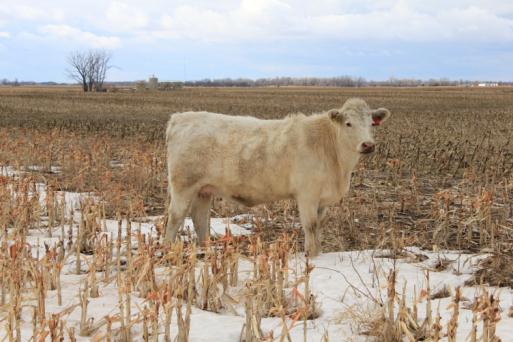 20% Research

Health component to research
Whole systems approach

Connections with feed companies in Kansas
Connections with Animal Health companies
Other Pertinent Information
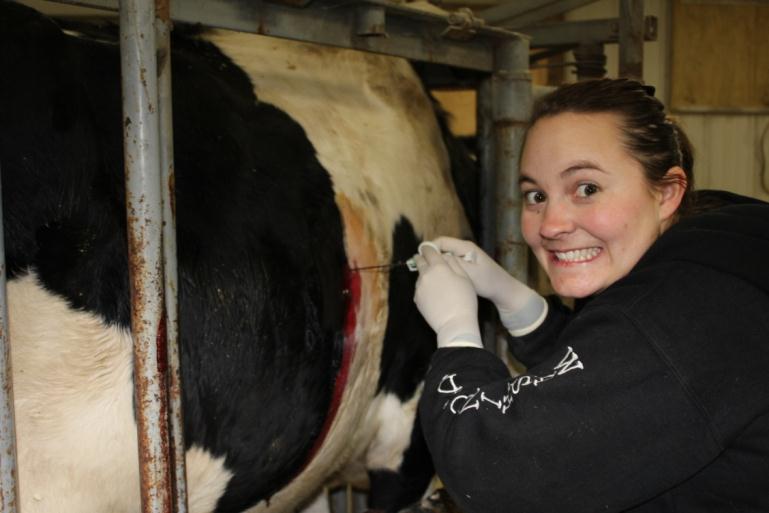 Diversity
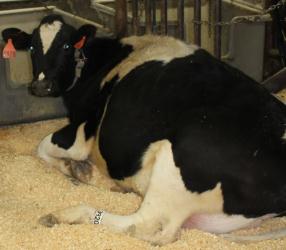 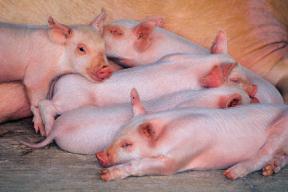 Successful research with
Genetics (swine)
Behavior (swine)
Receiving cattle
Transition dairy cows
Taught proper data collection and interpretation
Exposure to different sectors in animal agriculture and identified the impacts all have on each other
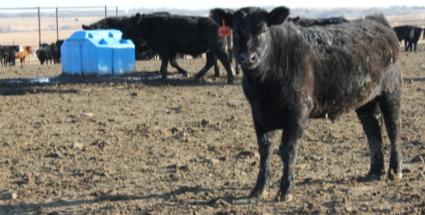 Newsprint experience
Worked for a summer at the De Baca County News and Clovis Livestock Market News
Fort Sumner, NM
Wrote news reports
Photographs
Ad-development
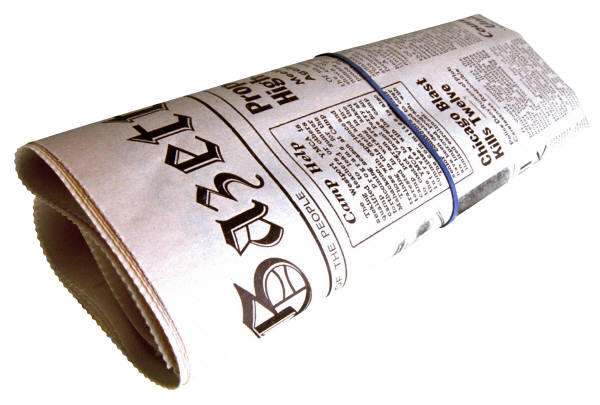 Contact information
Southeast Area Research Center 
Parsons, KS

(620) 421-4826 ext. 17

jkj@ksu.edu
Thanks!
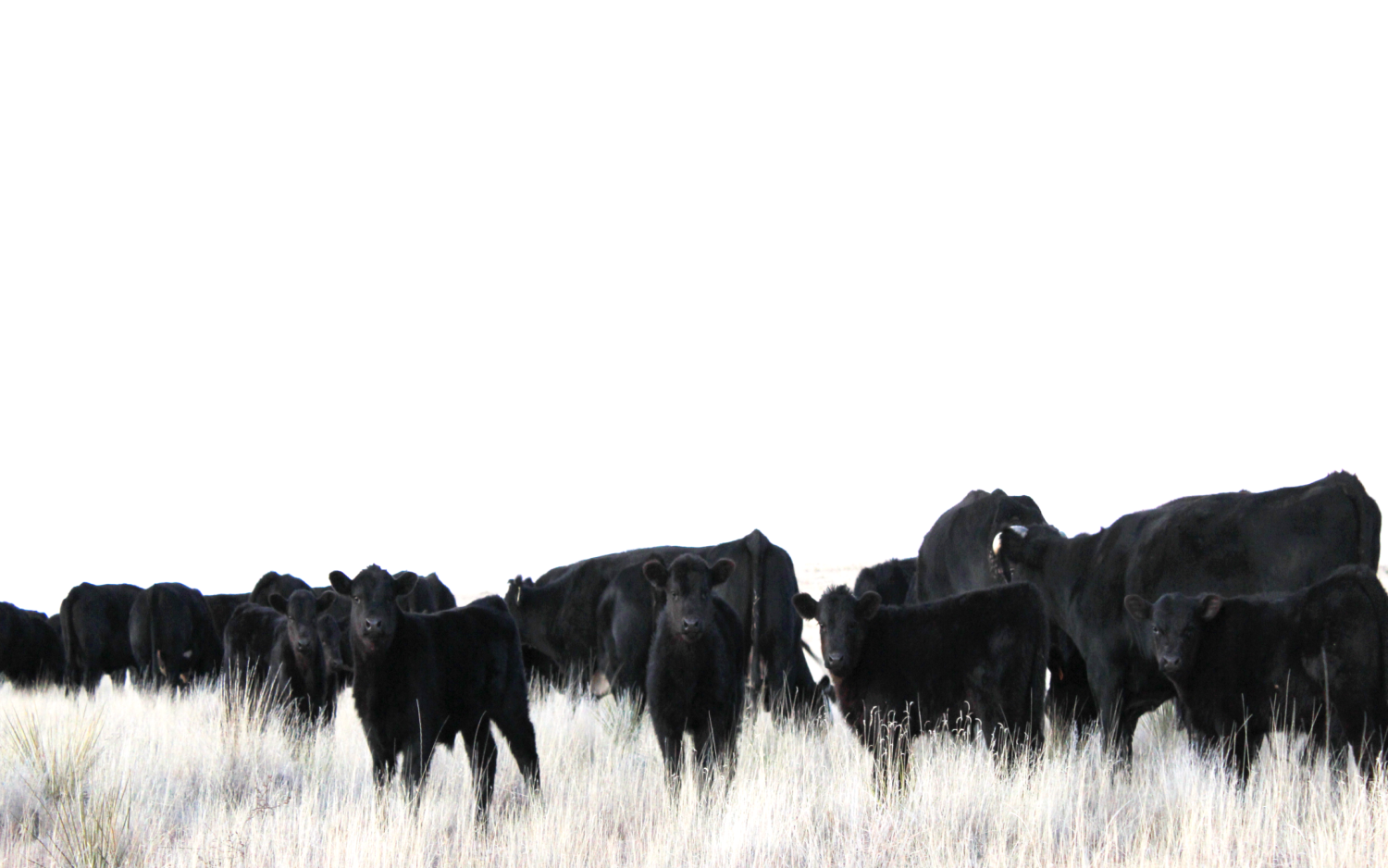